MATKA JA KULKEMINEN
MATKA JA KULKEMINEN
matka, asiakirjat, majoitus			 s.3
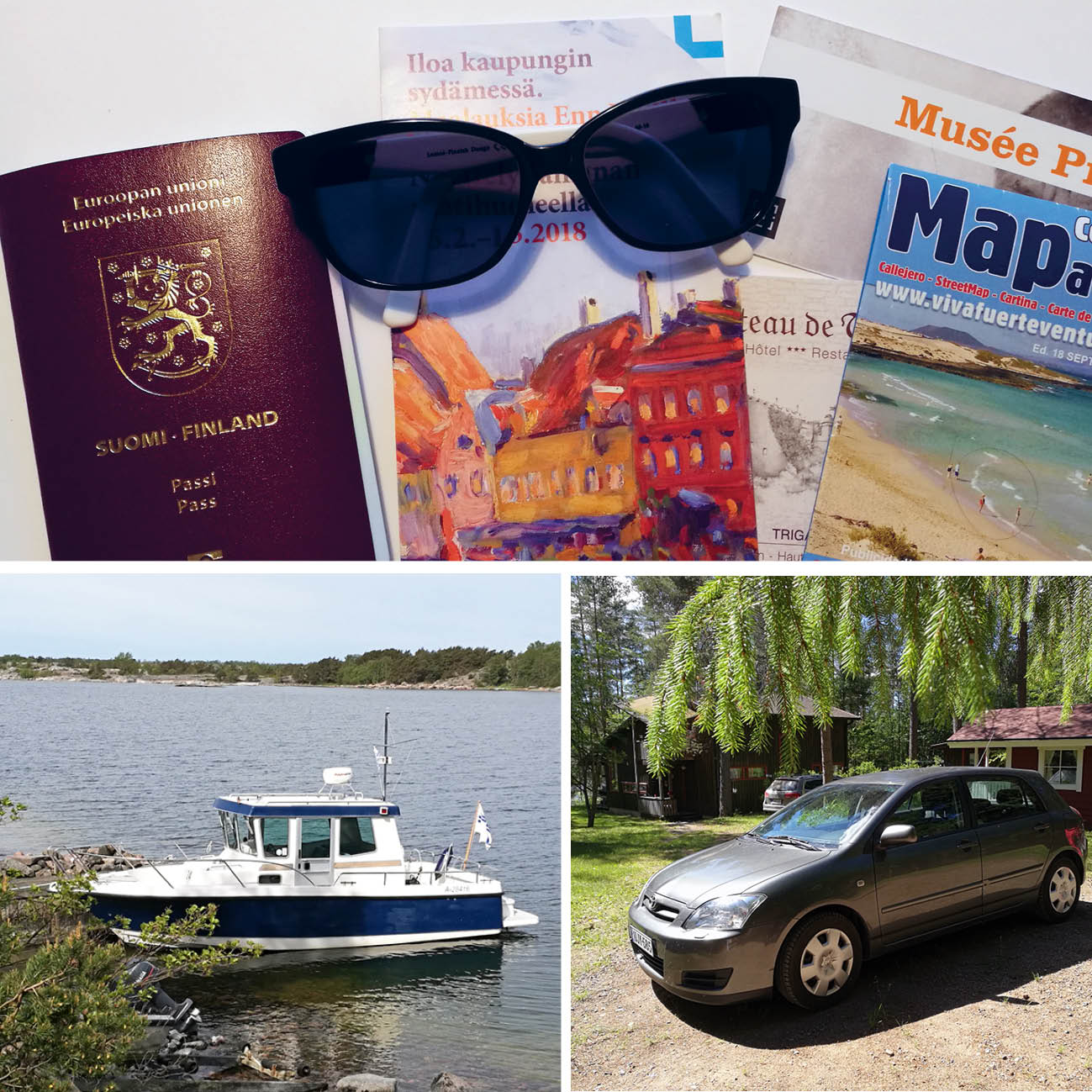 kohteessa						 s.4
Tarvitsen invahuoneen.
Voisitko soittaa minulle taksin.
1
matka
asiakirjat
majoitus
kulkuvälineet
lomamatka
passi
hotelli
vene
kulkuneuvo
työmatka
henkilöllisyys-todistus
hostelli
auto
soutuvene
rantaloma
airbnb
taksi
laiva
kaupunkiloma
matkalippu
mökki
invataksi
helikopteri
laivamatka
aikataulu
turvalokero
kelataksi
lentokone
lentomatka
matkavakuutus
linja-auto
kuumailmapallo
junamatka
rokotustodistus
juna
bussimatka
viisumi
metro
matkatoimisto
raitiovaunu
matkalaukku
polkupyörä
käsimatkatavarat
2
3
kohteessa
kahvila
ostokset
puisto
ravintola
tuliaiset
ranta
yökerho
retki
kylä
teatteri
kiertoajelu
kaupunki
museo
nähtävyys
4
5
Tyhjä taulukko
7
6